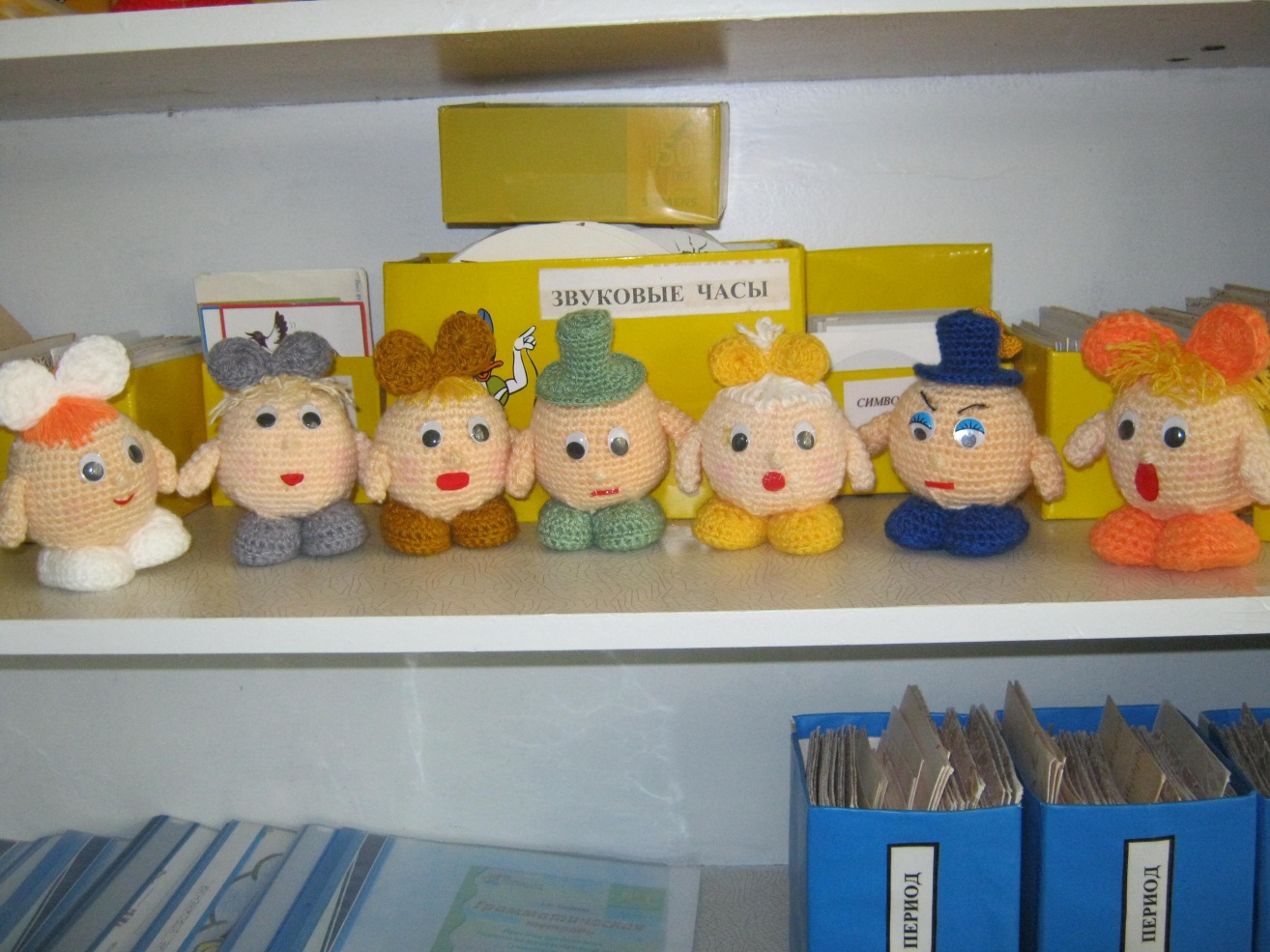 Логопедические помощники
Старушка-говорушка
Старушка-говорушка
Гном- Грамотей
Паучок Юк
Словознайкин
Звукознайкин
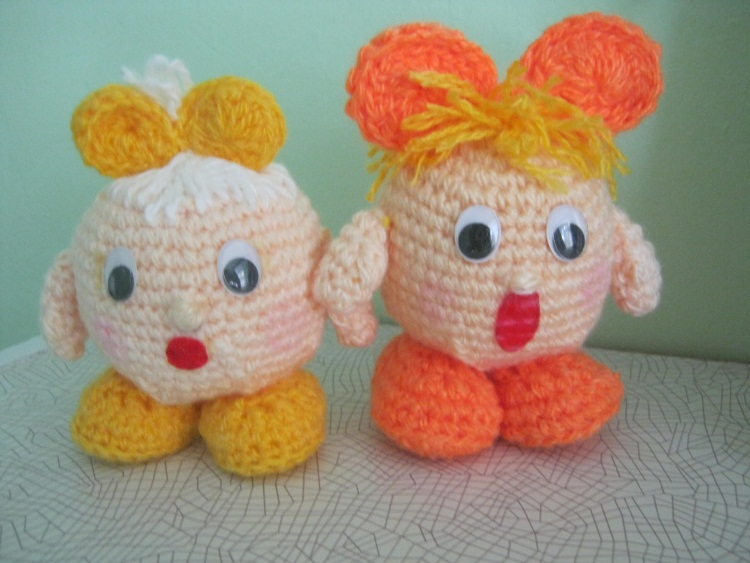 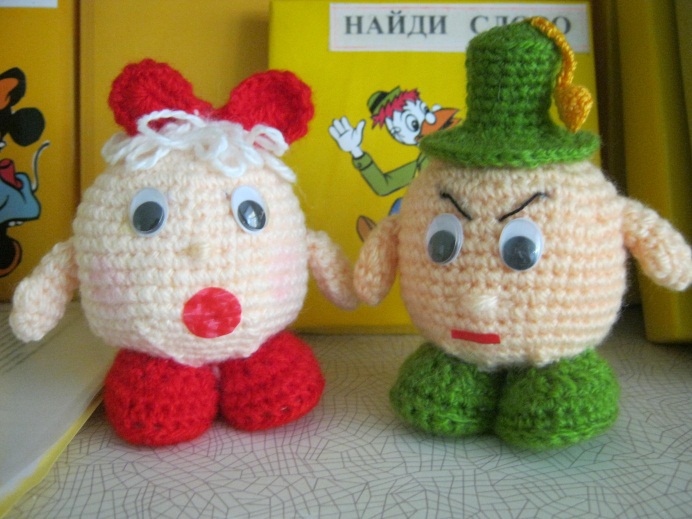 Гласные звуковички
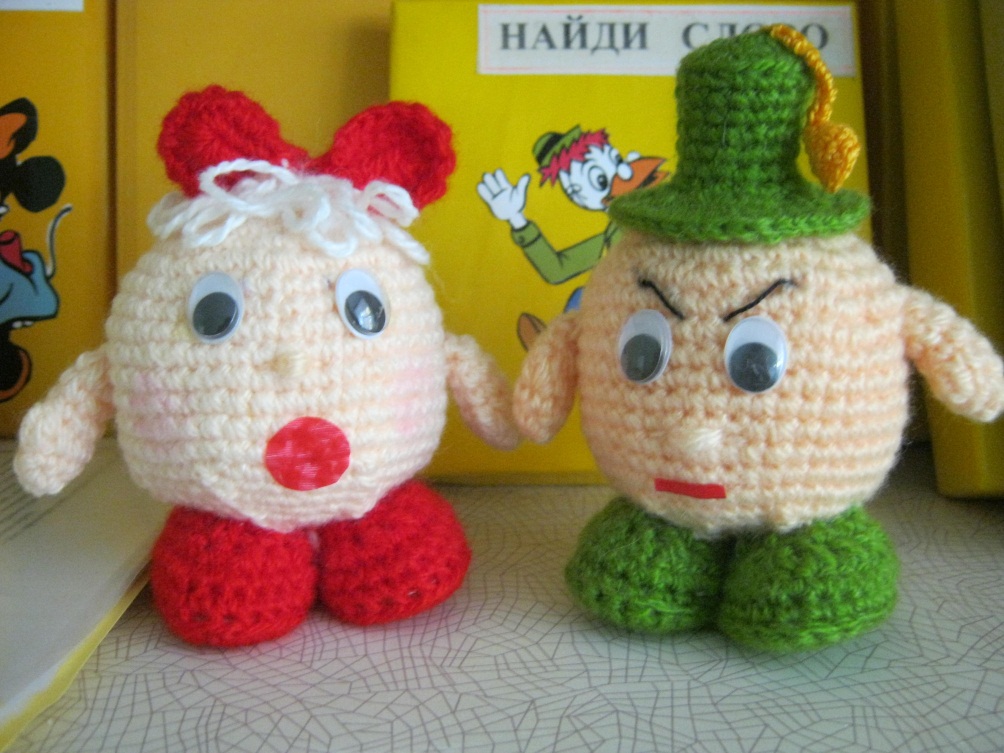 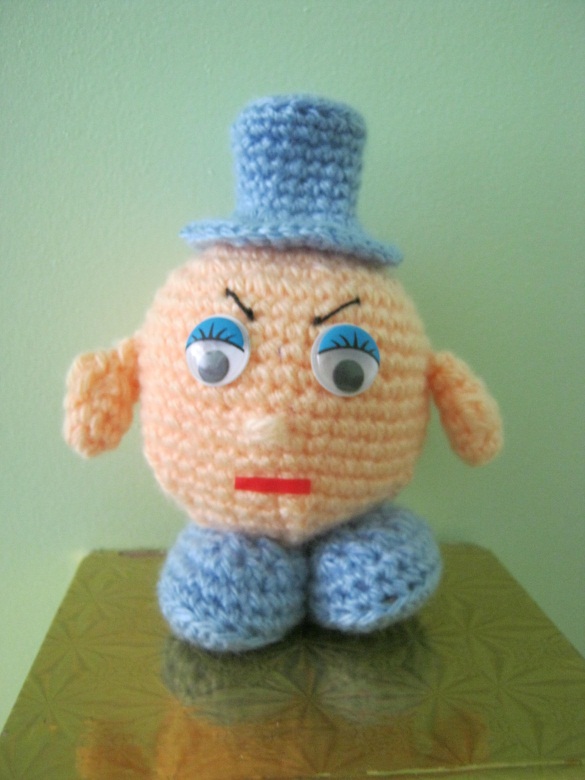 Согласные звуковички
Большой Ух